Welcome to my class
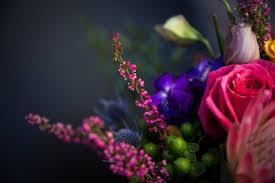 Introduction
Teacher’s Introduction
Class Introduction
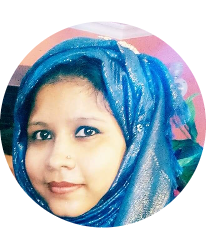 English 1st  Paper
Class: Nine/ Ten 
Unit:10,Lesson:3
Amena  Ferdosi (Nizum)
Asistant Teacher (English)
Bhimpur High School
Chatkhil, Noakhali.
What do you see in the picture?
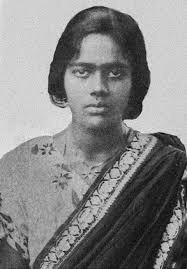 Do you know her?
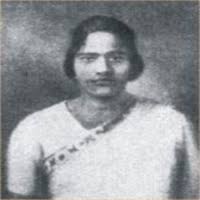 Pritilata Waddedar
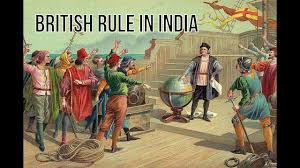 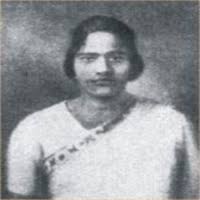 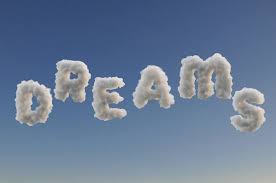 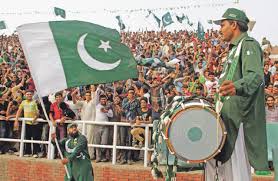 She had dream.
Our lesson topic is……….
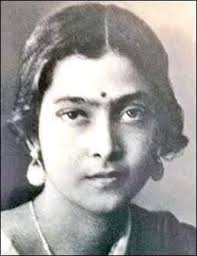 They had dreams
Learning Outcomes
After  we have studied the unit,  students will be able to-
Listen for specific information
Participate in conversations and discussions
Understand and narrate problems
Take and give interviews
 Complete a grid
Let us know about Pritilata
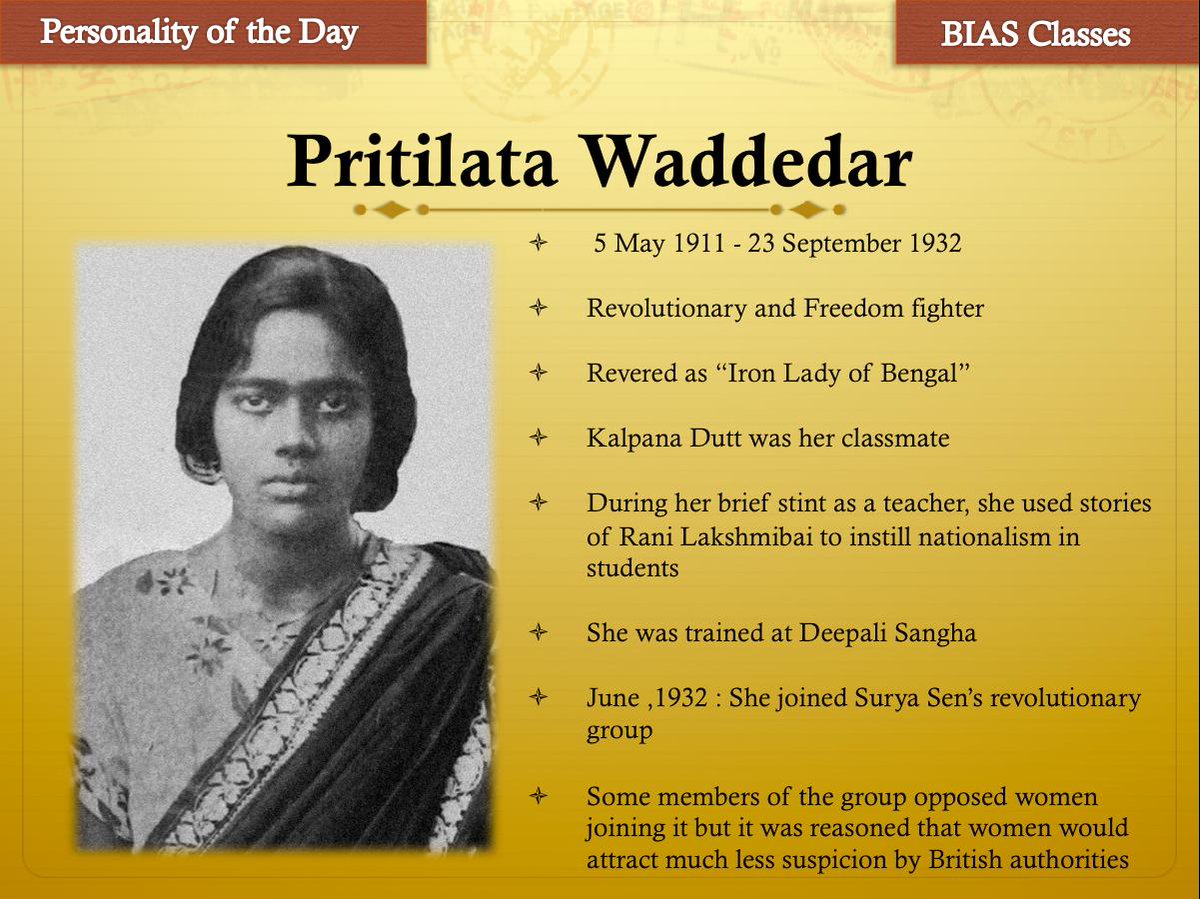 Pritilata  was born in Chattogram on 5 May 1911.
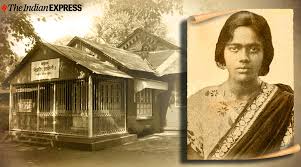 She was a meritorious student at Dr Khastagir Government Girl’s School in Chattogram and Eden College, Dhaka.
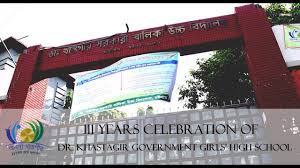 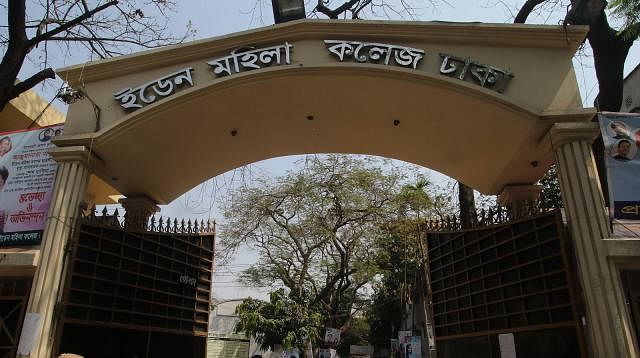 She graduated in philosophy with distinction from Bethune College in Kolkata.
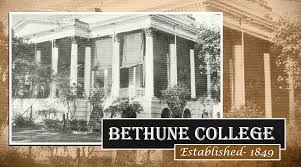 Pritilata was an activist in  the anti-British movement.
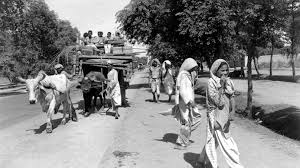 Pritilata became the head teacher of   Nandankanon Aparna charan School in Chattogram.
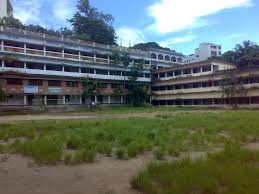 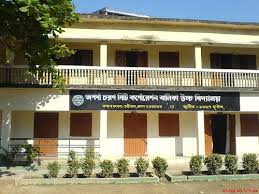 She involved herself in Surja Sen’s armed resistance movement.
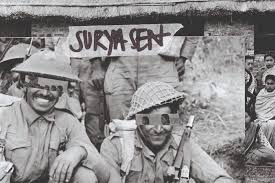 Surja Sen was a famous anti- British movement organizer and revolutionary.
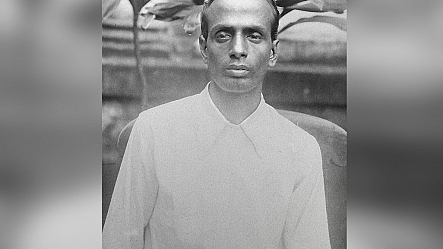 In 1932, Surja Sen planned an attack on the Pahartali European Club. The  club was well-known for its notorious sign at its entrance.
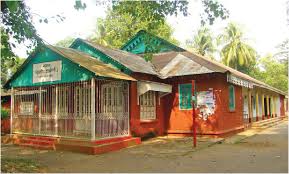 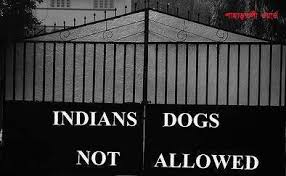 Surja Sen assigned Pritilata to lead a team of 10-12 men to attack the club. The raid was successful but Pritilata dressed as a man,  failed to get out of the club.
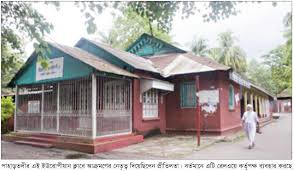 She committed suicide by taking potassium Cyanide to avoid arrest.
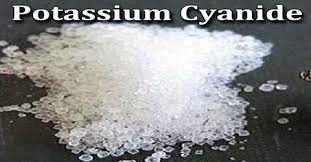 The British rule came to an end in 1947 though she couldn’t  see it during her lifetime.
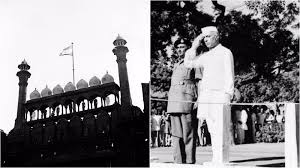 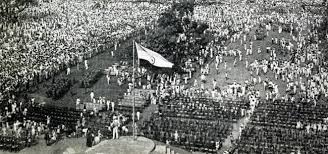 Let us know some keywords
conversation
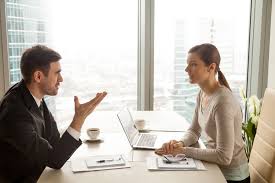 Discussion
Meritorious
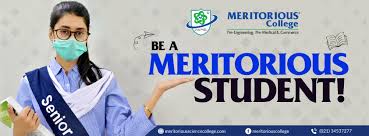 Talented
Movement
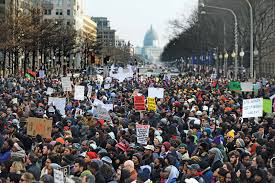 Agitation
Answer the following questions.
Where did Pritilata fight?
When did she fight?
Why did she fight?
What was pritilata’s profession?
 What do you learn from  pritilara’s life?
Homework
Write a short notes about a dreamer like Pritilata.
Thank You
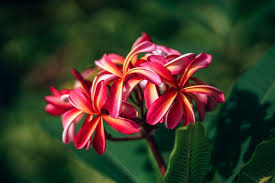